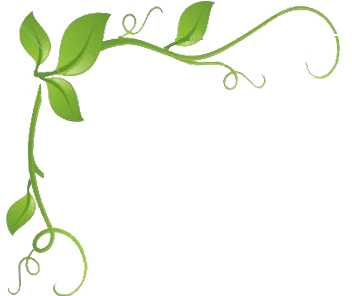 El cosmos y el universo
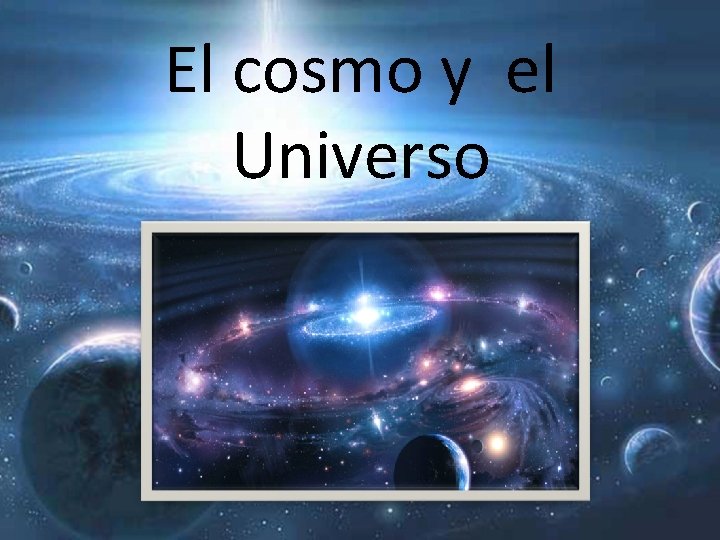 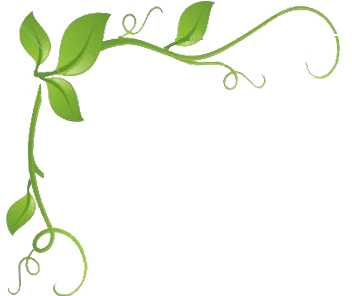 La vía láctea y el sistema solar
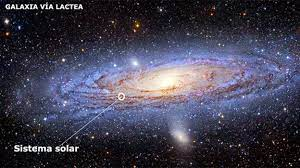 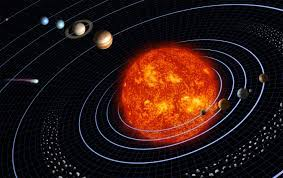 Características de la tierra
Características de la tierra
Origen del planeta tierra 
Magnetismo de la tierra
Estructura de la tierra
Movimiento de la tierra
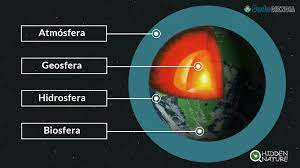 Movimientos de la tierra
Movimientos de la tierra
El movimiento de rotación
Movimiento de la tierra
Puntos cardinales 
Coordinación geográfica
Coordenadas geográficas
La traslación 
Nutación
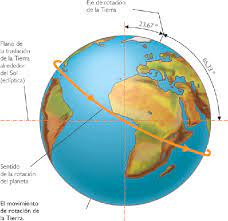 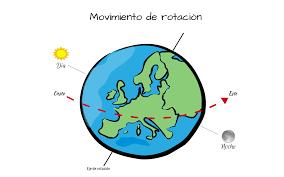 Puntos cardinales
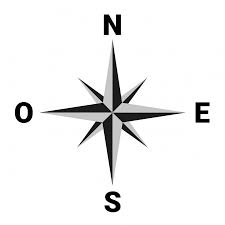 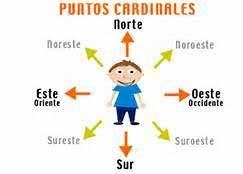 Coordenadas geográficas
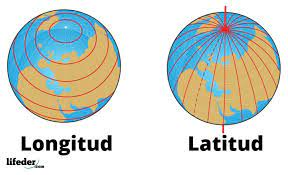 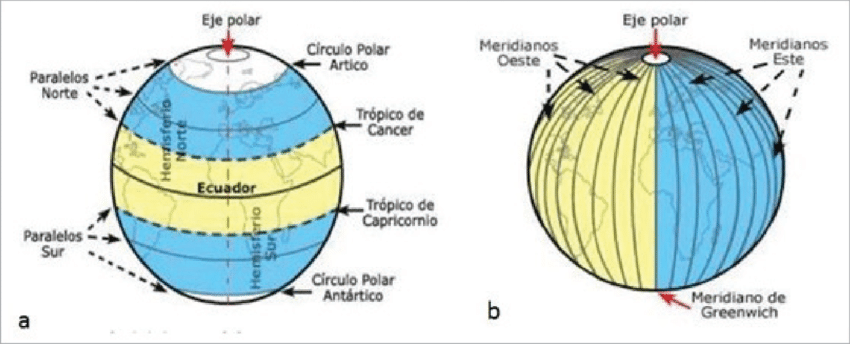 Usos horarios
Usos horarios
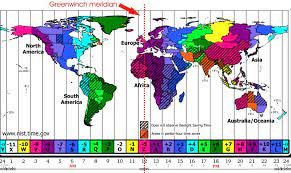 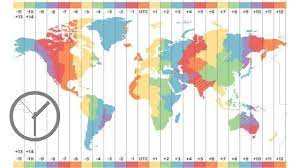 Zonas térmicas
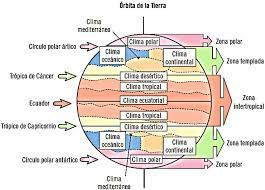 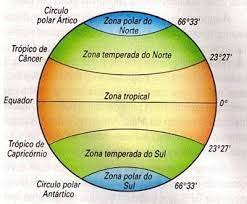 Estaciones
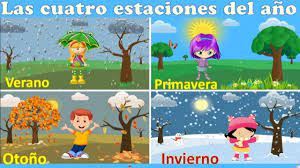 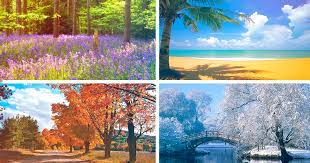 Los planetas interiores, telúricos o terrestres
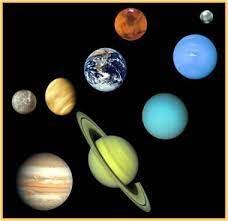 Planetas rocosos: también denominados telúricos, o terrestres, son cuerpos de densidad elevada, formados principalmente por materiales rocosos y metálicos, con una estructura interna bien diferenciada, y con un tamaño relativamente similar, entre ellos se encuentran Mercurio, Venus, Tierra, Marte, y Plutón.